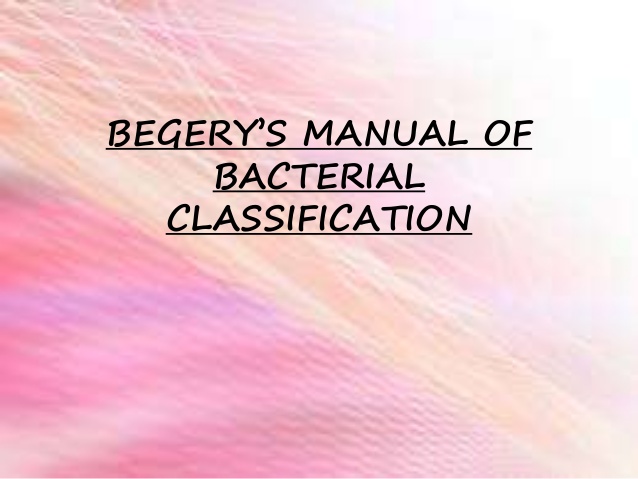 Dr. Femy K. Haneef Department of  BotanySemester: PG- I SemSubject: MICROBIOLOGYDate: 2/7/19
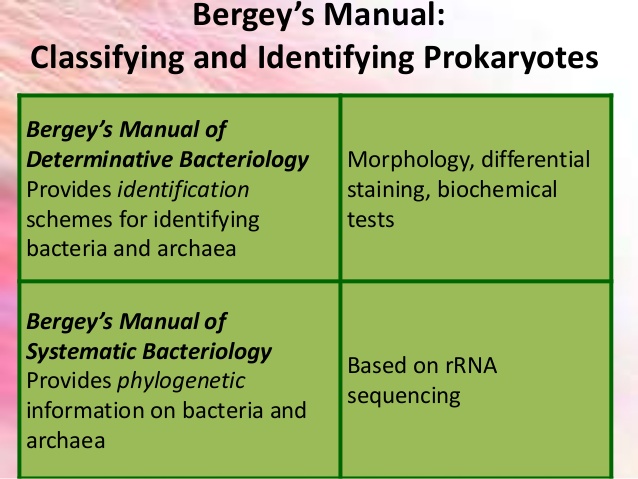 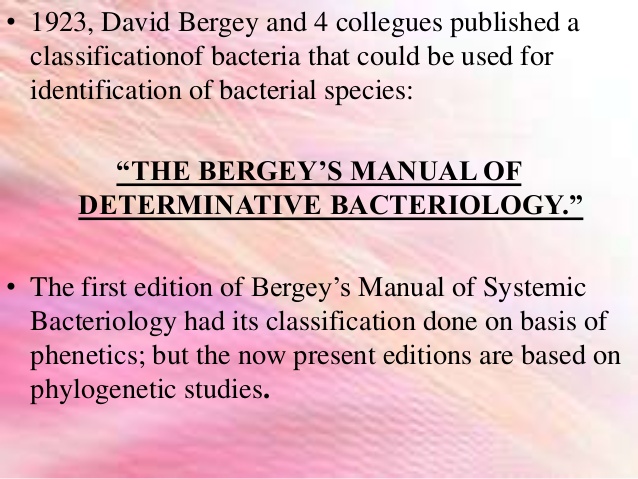 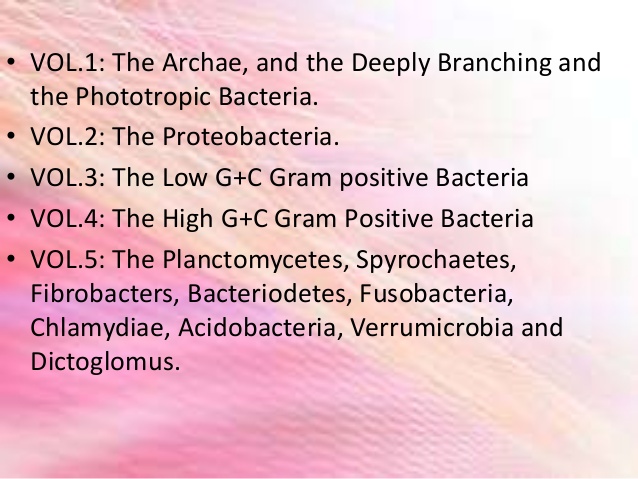 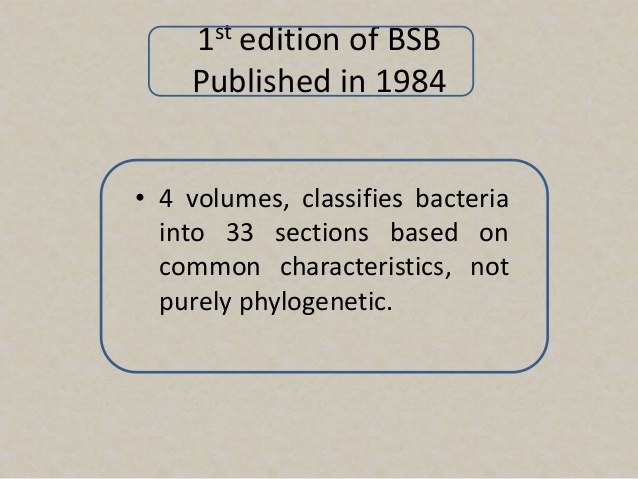 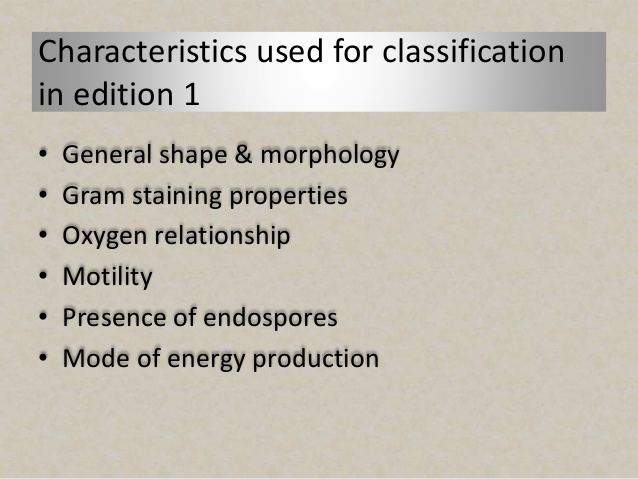 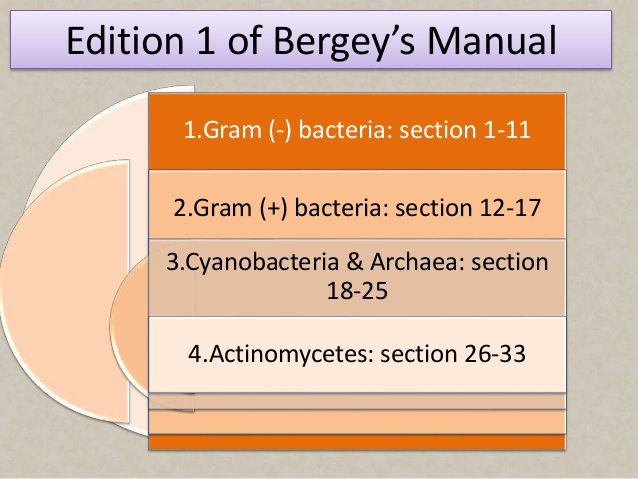 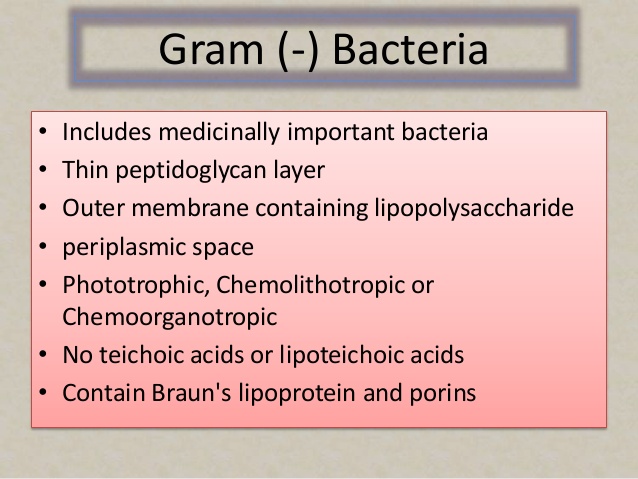 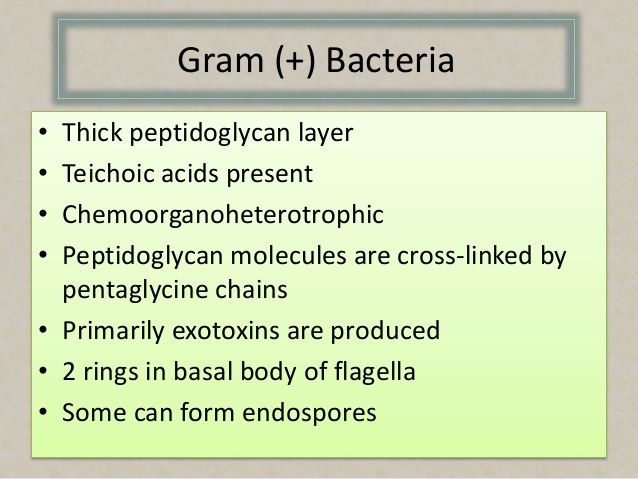 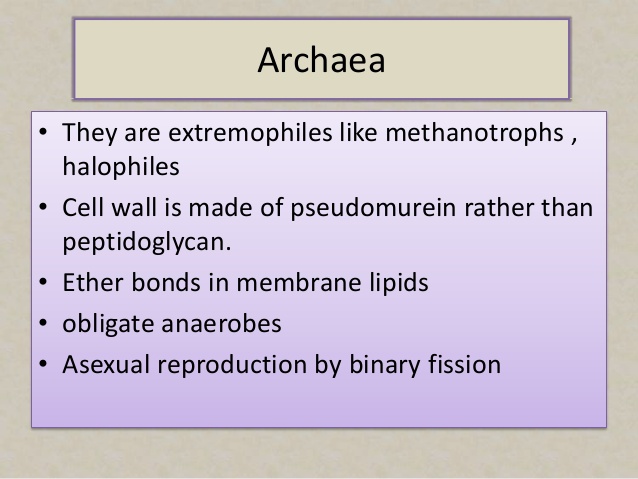 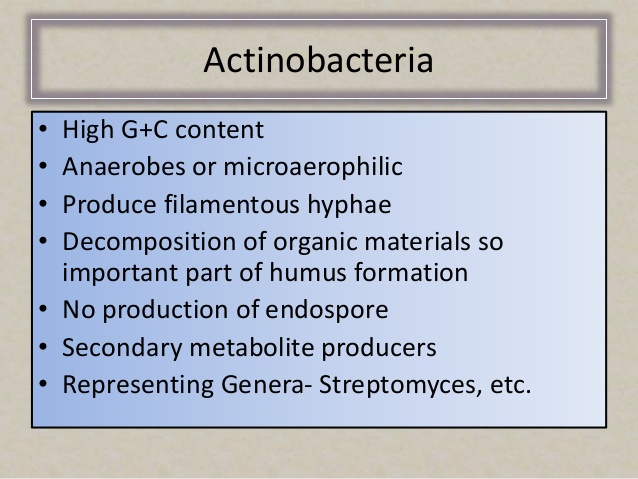 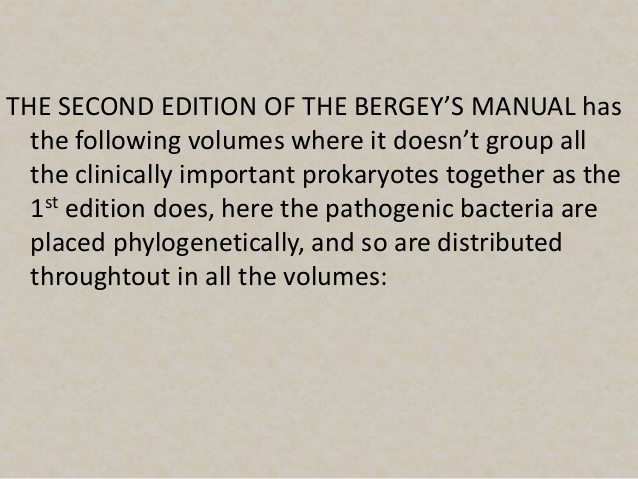 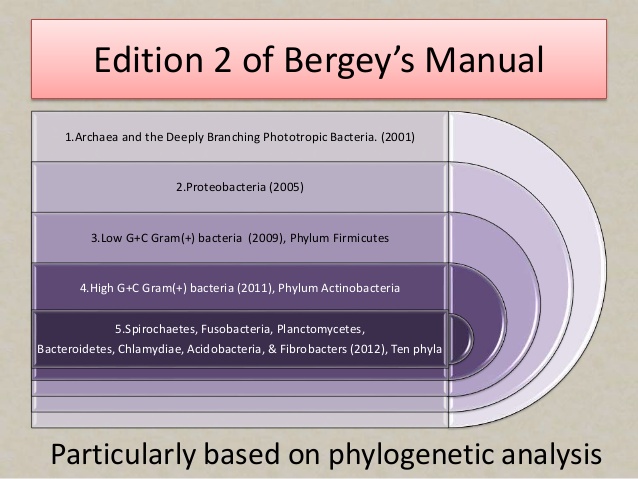 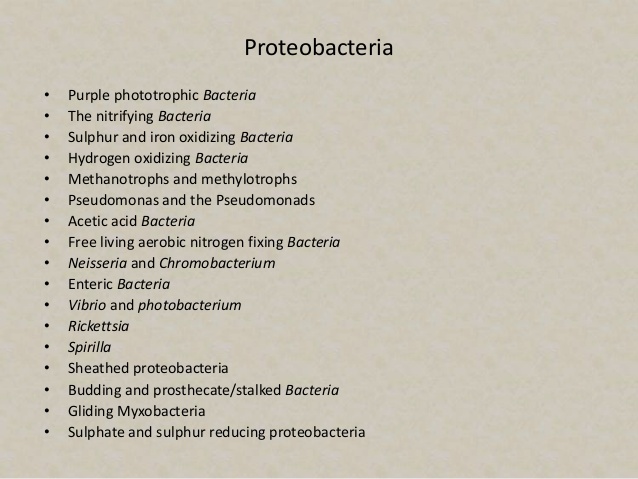 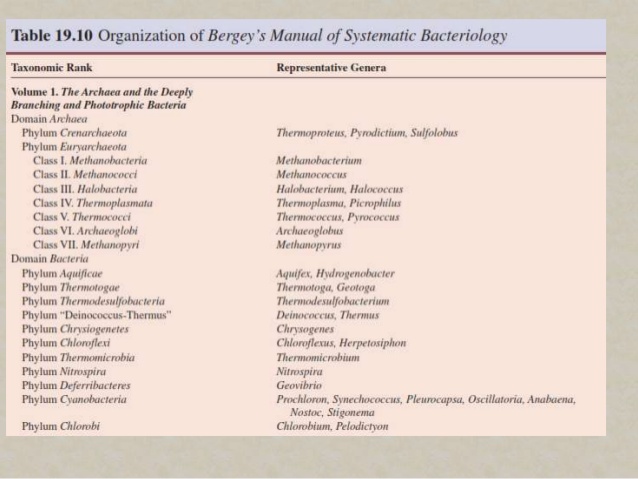 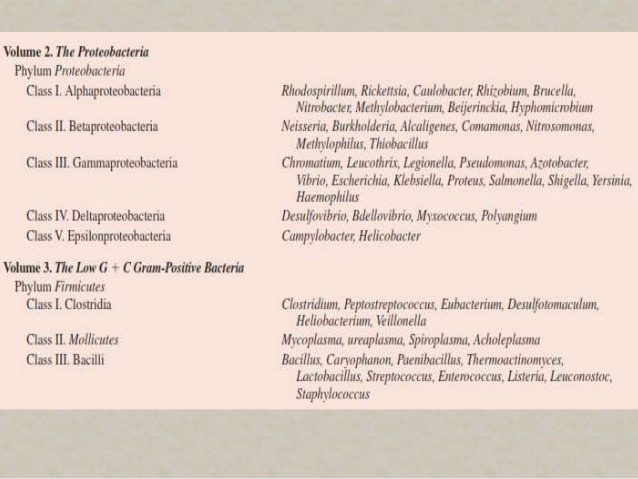 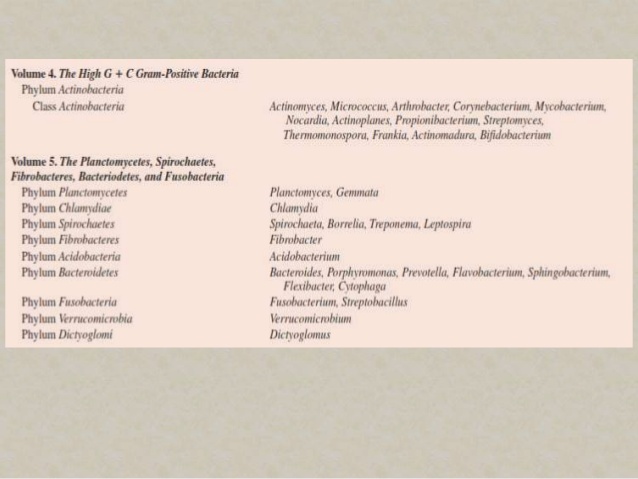 Thank you